Elijah, pt. 5
“The Elijah Messages”
Wow!  History Repeating Itself!
Ahab, the representative of God’s professed people. SDAdventists, unites with Jezebel, the representative of the papal power.  (Rev. 2:20).
Together, they create an entirely new style of worship with celebration style rock music, spiritual formation, women’s ordination, and salvation in sin, and they expect God to bless them with the rain, or Latter Rain of the Holy Spirit!  It just won’t happen until there is genuine repentance and confession!
God Sends a Man!
He becomes Adventism’s thorn in the flesh because he is preaching and teaching what Adventists were suppose to say, but were not! He is a trouble maker!   A confrontation is brewing, soon to break loose!
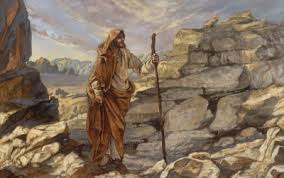 Elijah Hits It!
“Words as unmistakably plain as these spoken by Nathan to David are seldom heard in the pulpits of today, seldom seen in the public press. If they were not so rare, we should see more of the power of God revealed among men. The Lord's messengers should not complain that their efforts are without fruit until they repent of their own love of approbation and their desire to please men, which leads them to suppress truth. 
Those ministers who are men pleasers, who cry, Peace, peace, when God has not spoken peace, might well humble their hearts before God, asking pardon for their insincerity and their lack of moral courage. It is not from love for their neighbor that they smooth down the message entrusted to them, but because they are self-indulgent and ease-loving. True love seeks first the honor of God and the salvation of souls. Those who have this love will not evade the truth to save themselves from the unpleasant results of plain speaking. When souls are in peril, God's ministers will not consider self, but will speak the word given them to speak, refusing to excuse or palliate evil.”  PK, pgs. 141,142
First Part of His Message
“And he answered, I have not troubled Israel; but thou, and thy father's house, in that ye have forsaken the commandments of the LORD, and thou hast followed Baalim.  Now therefore send, and gather to me all Israel unto mount Carmel, and the prophets of Baal four hundred and fifty, and the prophets of the groves four hundred, which eat at Jezebel's table. So Ahab sent unto all the children of Israel, and gathered the prophets together unto mount Carmel.”  1 Kings 18:18-20
Exalted God’s Commandments
God’s professed people were trampling on God’s commands.  They had set up their laws and were forsaking the commands of God.  Elijah exalted all 10 of the commandments.  In the exaltation of Baal, the command most set aside was the 7th day Sabbath.  Baal was their creator.
Baal the creator!
The mighty power of God in creation was laid aside and Baal was exalted as the creator.  This was a direct assault on the 4th commandment.  Elijah exalted the 10 commandments and especially the fourth.  Someone would come… “Behold, I will send you Elijah the prophet before the coming of the great and dreadful day of the LORD:”  Mal 4:5
One versus the many!
What odds were against the man of God!  850 Baal priests versus one man!  Elijah gave the command; Ahab obeyed and everyone was summoned to Mt. Carmel.
God’s people have always been in the minority; be careful when you are in the majority!
Part 2 of Elijah’s Message!
“And Elijah came unto all the people, and said, How long halt ye between two opinions? if the LORD be God, follow him: but if Baal, then follow him. And the people answered him not a word.”  1 Kings 18:21
Fencing Sitting!
“The Lord abhors indifference and disloyalty in a time of crisis in His work. The whole universe is watching with inexpressible interest the closing scenes of the great controversy between good and evil. The people of God are nearing the borders of the eternal world; what can be of more importance to them than that they be loyal to the God of heaven? All through the ages, God has had moral heroes, and He has them now--those who, like Joseph and Elijah and Daniel, are not ashamed to acknowledge themselves His peculiar people. His special blessing accompanies the labors of men of action, men who will not be swerved from the straight line of duty, but who with divine energy will inquire, "Who is on the Lord's side?" (Exodus 32:26), men who will not stop merely with the inquiry, but who will demand that those who choose to identify themselves with the people of God shall step forward and reveal unmistakably their allegiance to the King of kings and Lord of lords.”  PK, pg. 148
John and Elijah #3 said the Same!
“Bring forth therefore fruits meet for repentance: And think not to say within yourselves, We have Abraham to our father: for I say unto you, that God is able of these stones to raise up children unto Abraham.”  Matthew 3:8,9
“So then because thou art lukewarm, and neither cold nor hot, I will spue thee out of my mouth.”  Rev. 3:16
Elijah #1, Elijah #2-John the Baptist, and Elijah #3, Ellen White, all preached the same message.  They all exalted the commandments of God and demanded more than lip service Christianity.
The Battle Begins!
“Then said Elijah . Let them therefore give us two bullocks; and let them choose one bullock for themselves, and cut it in pieces, and lay it on wood, and put no fire under: and I will dress the other bullock, and lay it on wood, and put no fire under: And call ye on the name of your gods, and I will call on the name of the LORD: and the God that answereth by fire, let him be God. And all the people answered and said, It is well spoken.  And Elijah said unto the prophets of Baal, Choose you one bullock for yourselves, and dress it first; for ye are many; and call on the name of your gods, but put no fire under. And they took the bullock which was given them, and they dressed it, and called on the name of Baal from morning even until noon, saying, O Baal, hear us. But there was no voice, nor any that answered. And they leaped upon the altar which was made.  And it came to pass at noon, that Elijah mocked them, and said, Cry aloud: for he is a god; either he is talking, or he is pursuing, or he is in a journey, or peradventure he sleepeth, and must be awaked.  And they cried aloud, and cut themselves after their manner with knives and lancets, till the blood gushed out upon them.  And it came to pass, when midday was past, and they prophesied until the time of the offering of the evening sacrifice, that there was neither voice, nor any to answer, nor any that regarded.”  1 Kings 18:22-29
Restores the altar
“And Elijah said unto all the people, Come near unto me. And all the people came near unto him. And he repaired the altar of the LORD that was broken down.”
1 Kings 18:30
Restores the altar/Temple
Elijah #1 focuses on the altar/sanctuary and its restoration.
Elijah #2 focuses on turning people to the sanctuary.  (Jn. 1:29)
Elijah #3 does the same.  “Saying with a loud voice, Fear God, and give glory to him; for the hour of his judgment is come: and worship him that made heaven, and earth, and the sea, and the fountains of waters.”  Rev. 14:7
Prayer of Faith!
“And it came to pass at the time of the offering of the evening sacrifice, that Elijah the prophet came near, and said, LORD God of Abraham, Isaac, and of Israel, let it be known this day that thou art God in Israel, and that I am thy servant, and that I have done all these things at thy word.”  1 Kings 18:36
Rain Comes After……
“And Elijah said unto them, Take the prophets of Baal; let not one of them escape. And they took them: and Elijah brought them down to the brook Kishon, and slew them there.  And Elijah said unto Ahab, Get thee up, eat and drink; for there is a sound of abundance of rain.  So Ahab went up to eat and to drink. And Elijah went up to the top of Carmel; and he cast himself down upon the earth, and put his face between his knees,  And said to his servant, Go up now, look toward the sea. And he went up, and looked, and said, There is nothing. And he said, Go again seven times.  And it came to pass at the seventh time, that he said, Behold, there ariseth a little cloud out of the sea, like a man's hand. And he said, Go up, say unto Ahab, Prepare thy chariot, and get thee down, that the rain stop thee not.  And it came to pass in the mean while, that the heaven was black with clouds and wind, and there was a great rain. And Ahab rode, and went to Jezreel.  And the hand of the LORD was on Elijah; and he girded up his loins, and ran before Ahab to the entrance of Jezreel.”  1 Kings 18:40-46